USG Diversity & Inclusion Summit
Difference does not Equate to Division: 
Our Diversity is Our Strength
Middle Georgia State University in Macon, Georgia
October 28, 2022
Reflective Structured Dialogue Tool Kit
Building a container for conversations & connections
Presented by: 
Raye Rawls, Senior Public Service Faculty
J.W. Fanning Institute for Leadership Development
University of Georgia
Relationships are necessary for community life.
Relationships are created and maintained through conversation.
What is silenced can be as destructive as what is shouted.
“Difficult conversations” can become “stuck conversations” which have self-sustaining properties.
Relationships shift when the content and process of conversations shift.
What we know…
Public Conversations Project
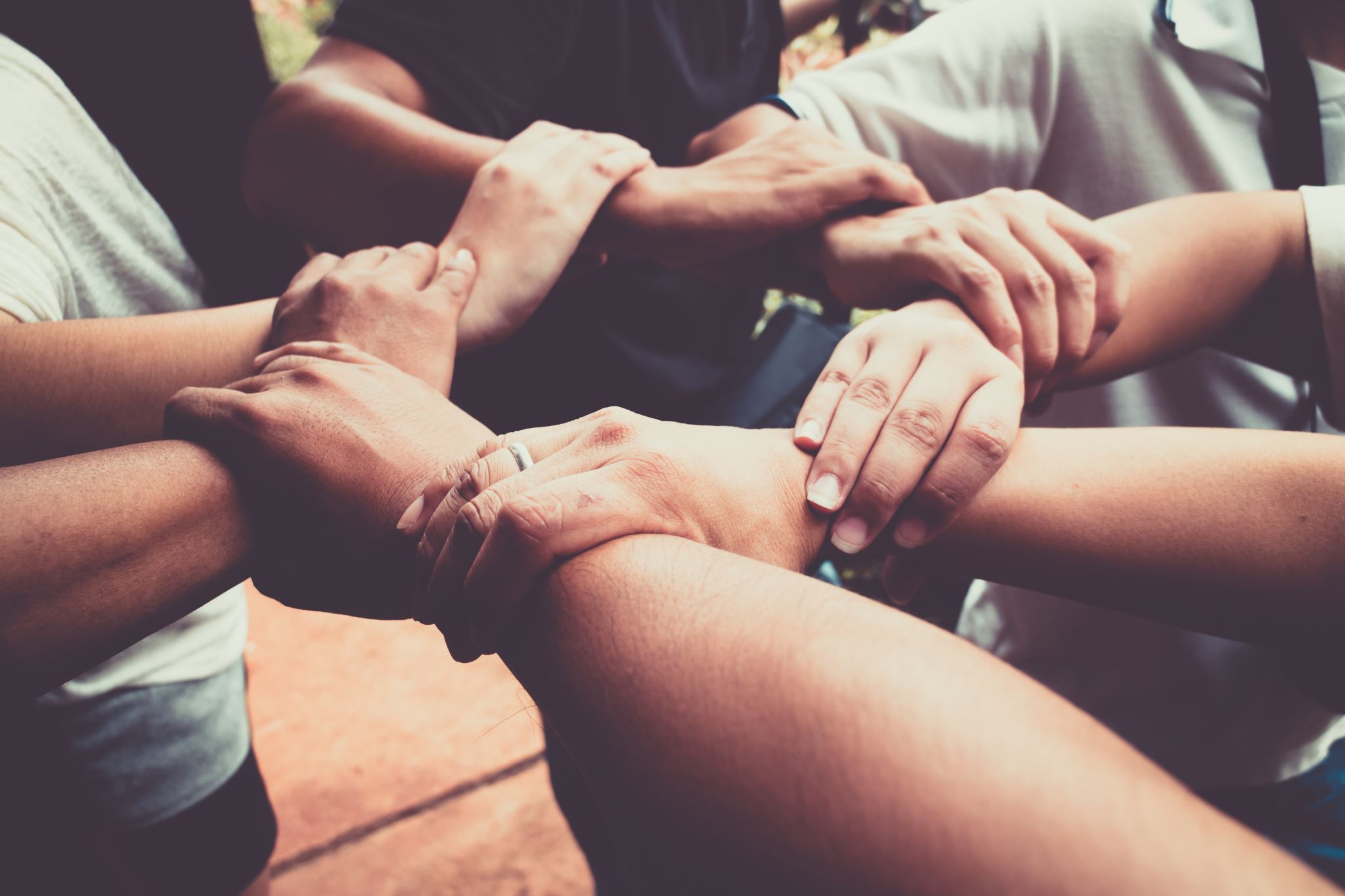 Our Purpose Today
Leaders are faced with unique and disorienting challenges during this time. Finding ways to engage in or convene and lead conversations that challenge our worldview and reflect our differences while allowing us to remain in community.
Reflective Structured Dialogue (RSD) is an approach we can use to facilitate a process of engagement that can lead to mutual understanding, a foundation for problem solving, collaboration, and unity—indeed, for peaceful and constructive coexistence.
[Speaker Notes: RAYE:
Leaders are faced with unique and disorienting challenges during this time. Finding ways to engage in conversations that challenge our worldview and reflect our differences while allowing us to remain in community is critical to fostering strong civil societies. 
Reflective Structured Dialogue (RSD) is an approach we can use to facilitate a process of engagement that can lead to mutual understanding, a foundation for problem solving, collaboration, and unity—indeed, for peaceful and constructive coexistence.]
Leaders are obligated to know how to create a Safe-enough (or Brave) Space for Encounter
safe
Clarity on Purpose of the dialogue
Building The Container for RSD
Agreements
Structures
FACILITATED
[Speaker Notes: RAYE
It is crucial that the participants intentions are in alignment with the purpose of the meeting. If there's not alignment - if people are coming to disrupt or argue there's not much hope of a dialogue:  collaborative planning, clear invitation, etc.   Maintaining clarity of purpose is important during the meeting.  The agreements and structures as key elements that "hold" the conversation.  Questions are crafted to serve the purposes of the dialogue, e.g. reducing stereotyping, support making connections across difference, changing the tone of the conversation, creating interest between participants.


RAYE WILL REFERENCE THE STRUCTURE & AGREEMENTS WHEN TALKING ABOUT THE CONTAINER]
Structure of RSD
A series of rounds with communication agreements that work to help participants break unproductive communication patterns
Supports listening for understanding rather than listening for an opening to respond
Reflect
Write
Speak
[Speaker Notes: BRANDY

After the facilitator asks the first question, participants are given 2 minutes to reflect and write any notes to help them formulate their response. Each person is given the same amount of time (2 minutes) to speak.]
Our Structure
Sequenced Questions
Rounds 1-3, respond in order 
Round 4, popcorn-style
Participant may  “pass-specifically not answer the question” or “pass for now- asking the facilitator to come back to them”
Helpful for participants to understand:
 Power of the First Speaker
Importance of the Pause
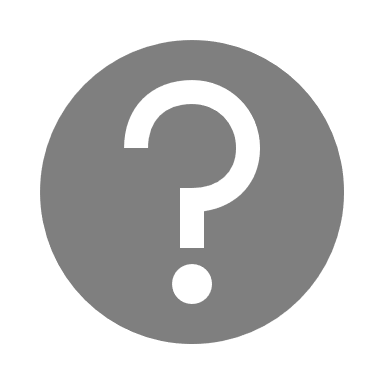 To create a safe enough or brave space, you must create structure.
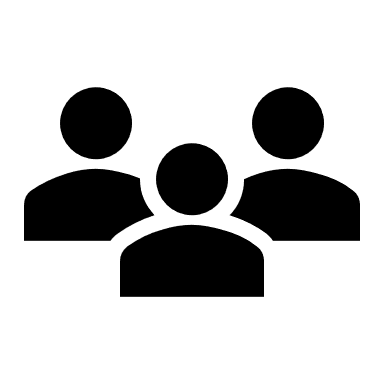 [Speaker Notes: BRANDY

Sequenced Questions:For the first few rounds, participants respond in the order they are seated. However, each participant has the right to “pass” or “pass for now” when it is his/her turn. The last round is “popcorn-style”—participants indicate to the facilitator when they want to speak and does so after being acknowledged by the facilitator. 
Power of the First Speaker:Each person responds as if he/she is the first speaker without referencing anything other participants have shared (see “no piggybacking” in COMMUNICATION AGREEMENTS). 
The Pause:There is a 2-breath pause between each speaker to give closure to the previous speaker, reduce reactivity,  and prepare an open space for the next speaker. 
Gives closure to the previous speaker
Reduces reactivity
Prepares an open space for the next speaker]
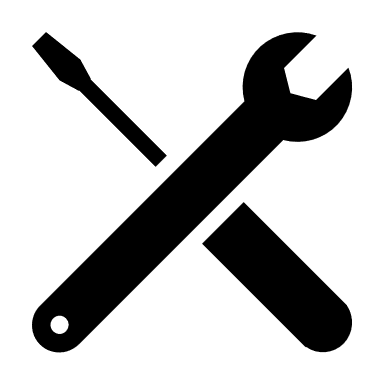 To create a safe enough space, you must have ground rules.
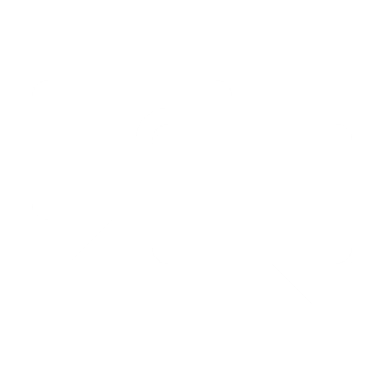 Communication Agreements
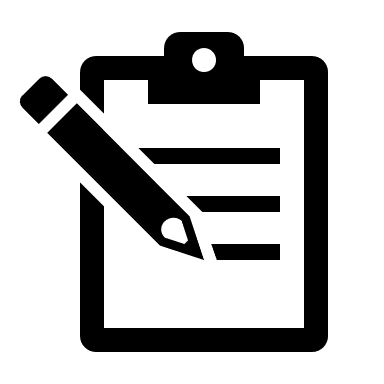 [Speaker Notes: Preamble to the Constitution]
Communication Agreements
To discourage counter-productive ways of talking:
We will speak for ourselves and allow others to speak for themselves, with no pressure to represent or explain a whole group.  Our speaking will be based on our own experiences.
We will not criticize the views of others or attempt to persuade them.
We will listen with resilience, “hanging in” when something is hard to hear.
We will honor time frames so that all voices can be heard.
We will not interrupt except to indicate that we cannot or did not hear a speaker.
[Speaker Notes: RAYE
(explaining each one as you go through them)
Raise your hand (virtual) if some of these sound like what you said in your small group]
Communication Agreements
To discourage counter-productive ways of talking:
We will “pass” or “pass for now” if we are not ready or willing to respond to a question.
We agree that what we share within the context of the conversation is confidential, honored and respected.
We will resist the urge to debate or persuade. 
We will avoid making grand pronouncements or speeches.
We will listen with curiosity and the willingness to learn and grow.
We will not piggyback on what others say.
[Speaker Notes: RAYE
(explaining each one as you go through them)]
An Example of My Work
A selected group of faculty have agreed to participate in a dialogue.  There has been significant upheaval in the department over the past year.  
Changes
The number of women on the faculty for the first time outnumber the number of men. 
The department has received a mandate from the Provost, via the dean, to develop a plan to address the problems. The department has 90 days to create a document that outlines steps the department will take to carry out this mandate.
The curriculum is being updated. New courses and textbooks are being proposed, as are instructional techniques, such as fewer large lecture courses and more on-line courses, more seminars and team-teaching.
Sources of Conflict
Women have described some male faculty as “stubborn” and “resistant to change”.  Charges of mansplaining have been levered. The newer women faculty say they are not receiving the same mentoring support as their male colleagues.
Some male faculty have described some of the new female faculty as ignorant of university standards, practices, policies and procedures, and dismissive to the point of disrespect of anybody who upholds these institutional norms. They feel that their academic integrity is being unwarrantably questioned and that they are being accused of sexism whenever they fail to “go along.” 
Most of the longtime faculty are older men, some already bordering on retirement age (or past it), and they have expressed anxiety about being “sidelined” and “pushed out” because of their age. Some of the older faculty women concur. Tenure-track junior faculty, most of whom are women recently hired, have expressed fears that their tenure applications will not be supported by their older colleagues. 
What needs to be done about this decline in majors and passing rates? Why is it happening? Faculty cannot agree and, unfortunately, the lines of disagreement appear to also fall along category of gender and age.
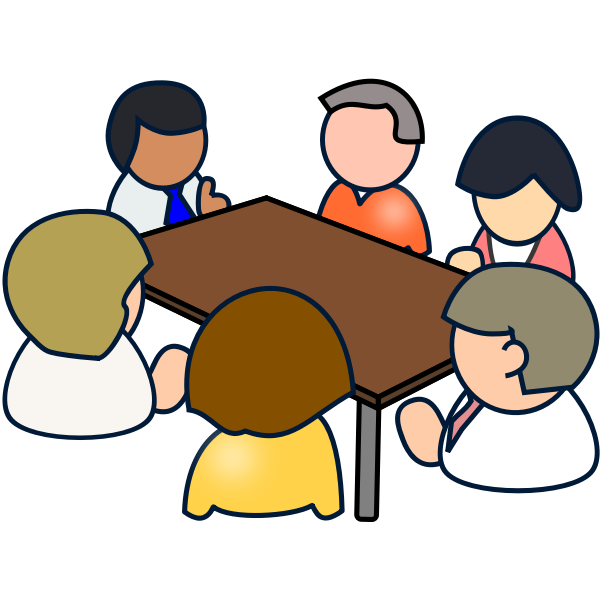 Let’s Role Play!
At your tables:
Please share with the group 
something interesting or perplexing that you noticed
any thoughts about how you might use this approach in your work
any questions you have regarding Reflective Structured Dialogue.
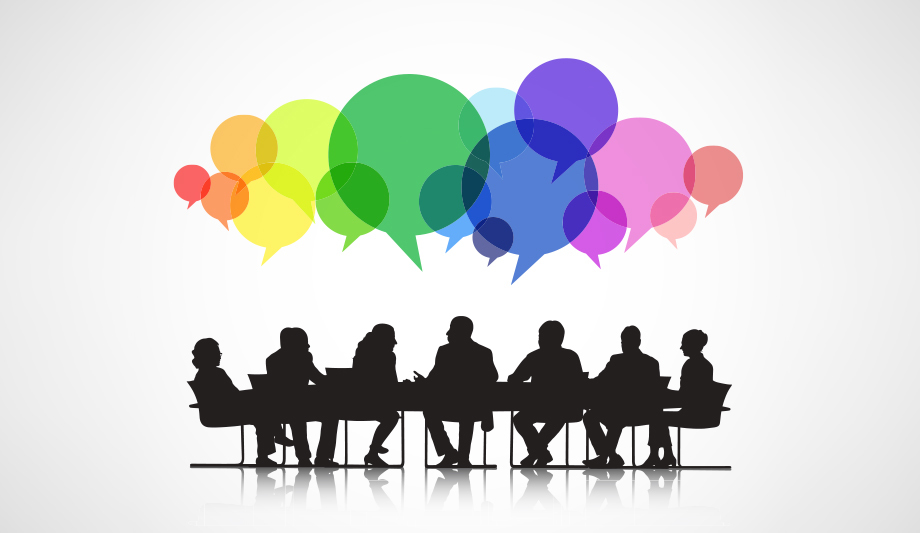 Want to know more? Tell us here!
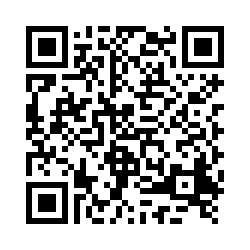 Scan the code or go to this URL: https://tinyurl.com/247a5rzv
Thank you!
rayerawls@uga.edu